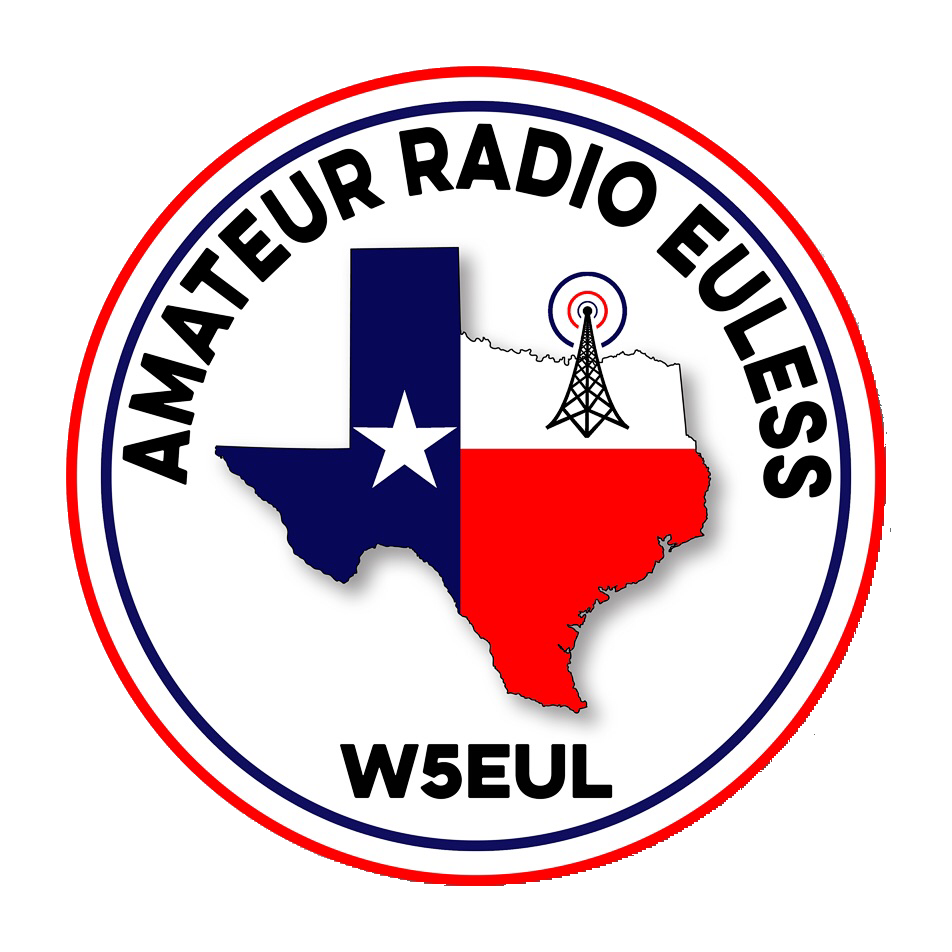 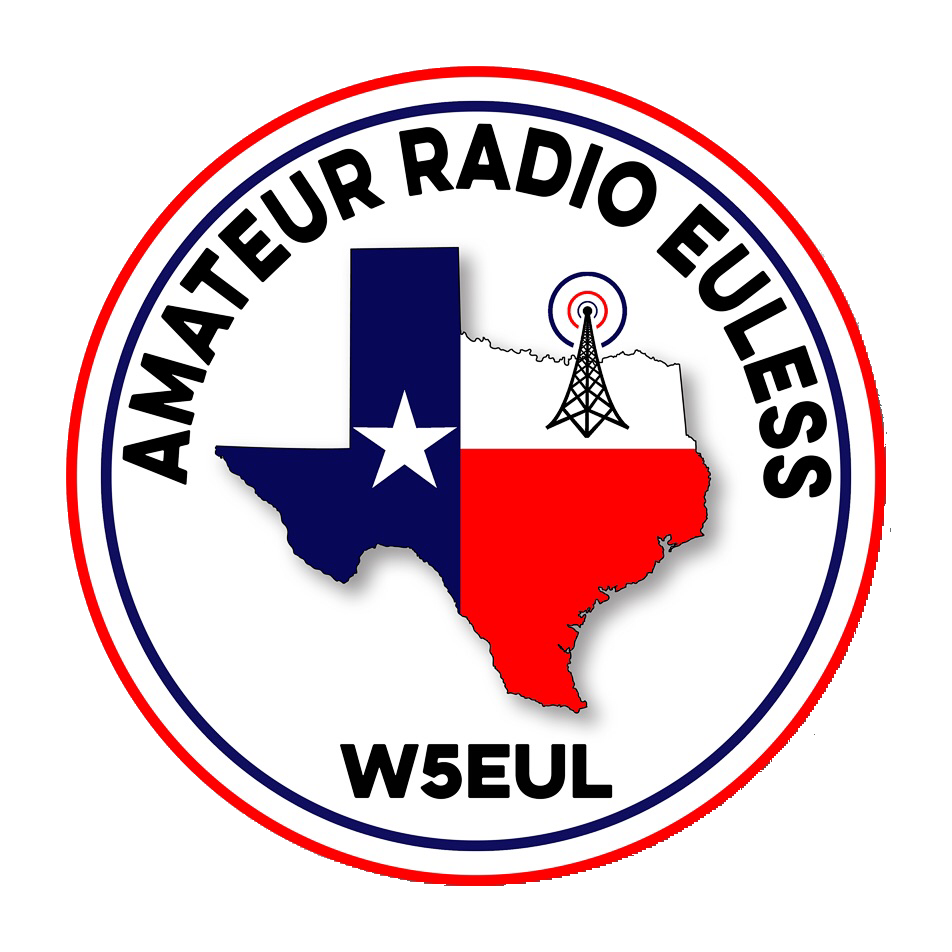 March 13, 2024
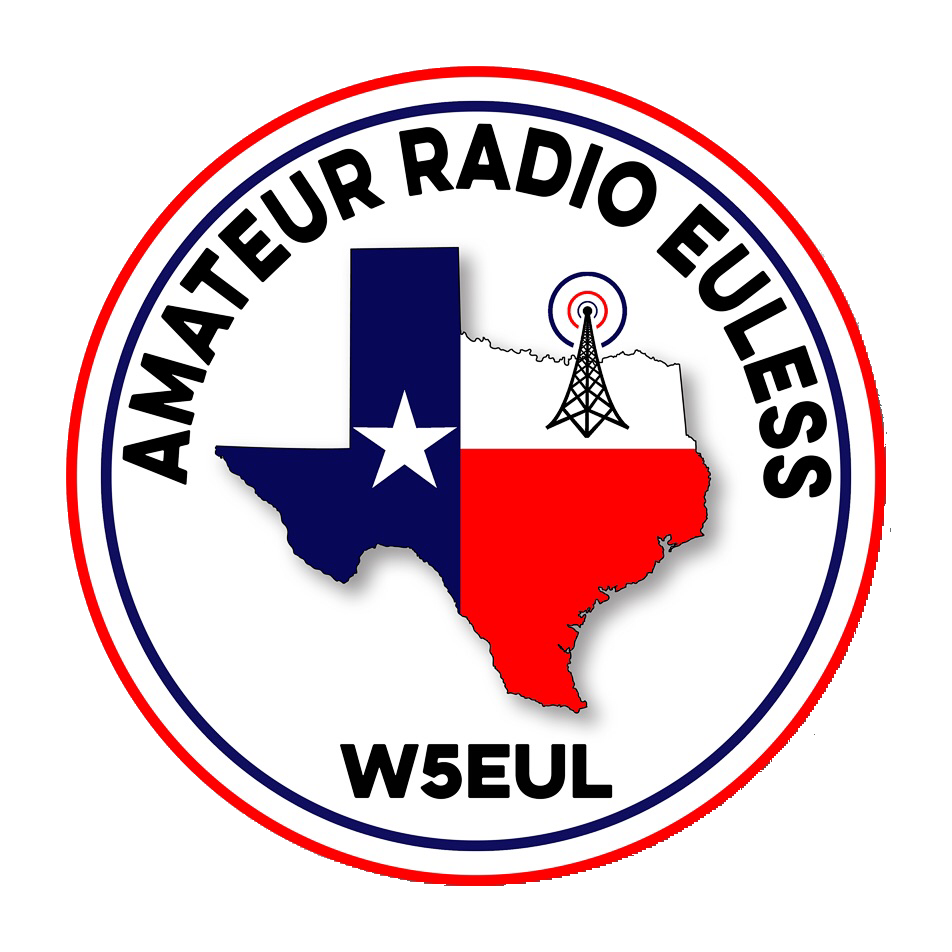 Introductions
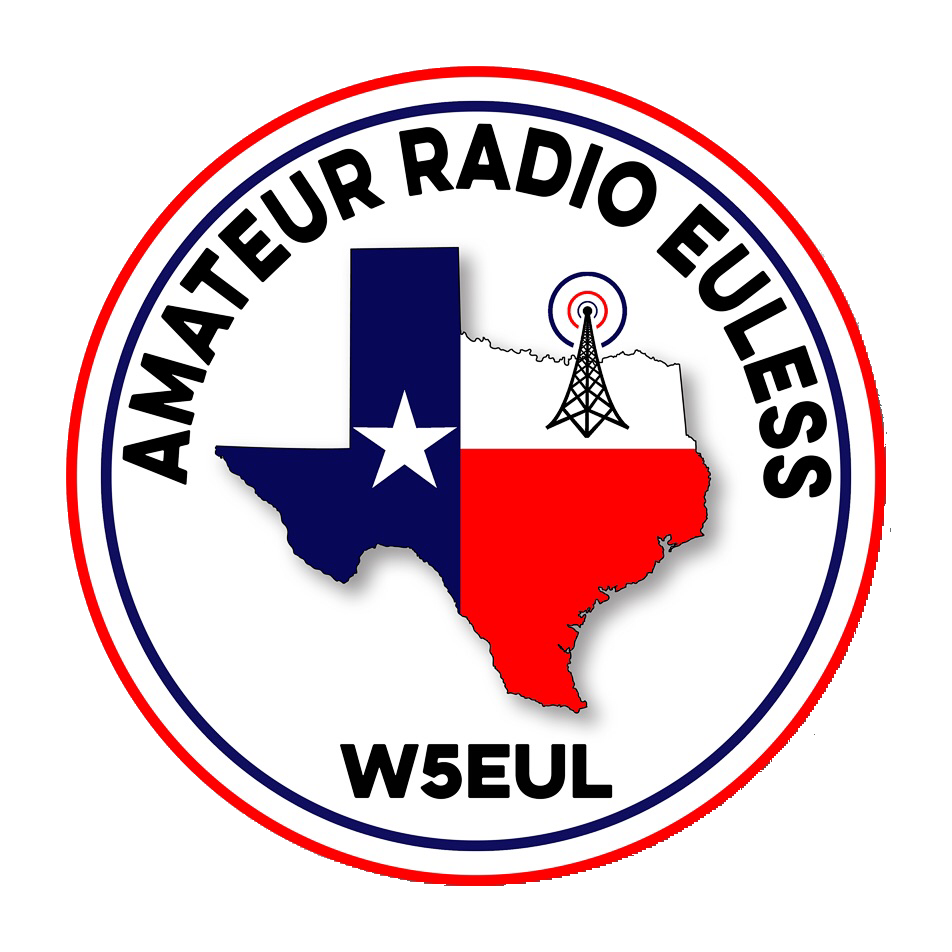 Member Updates
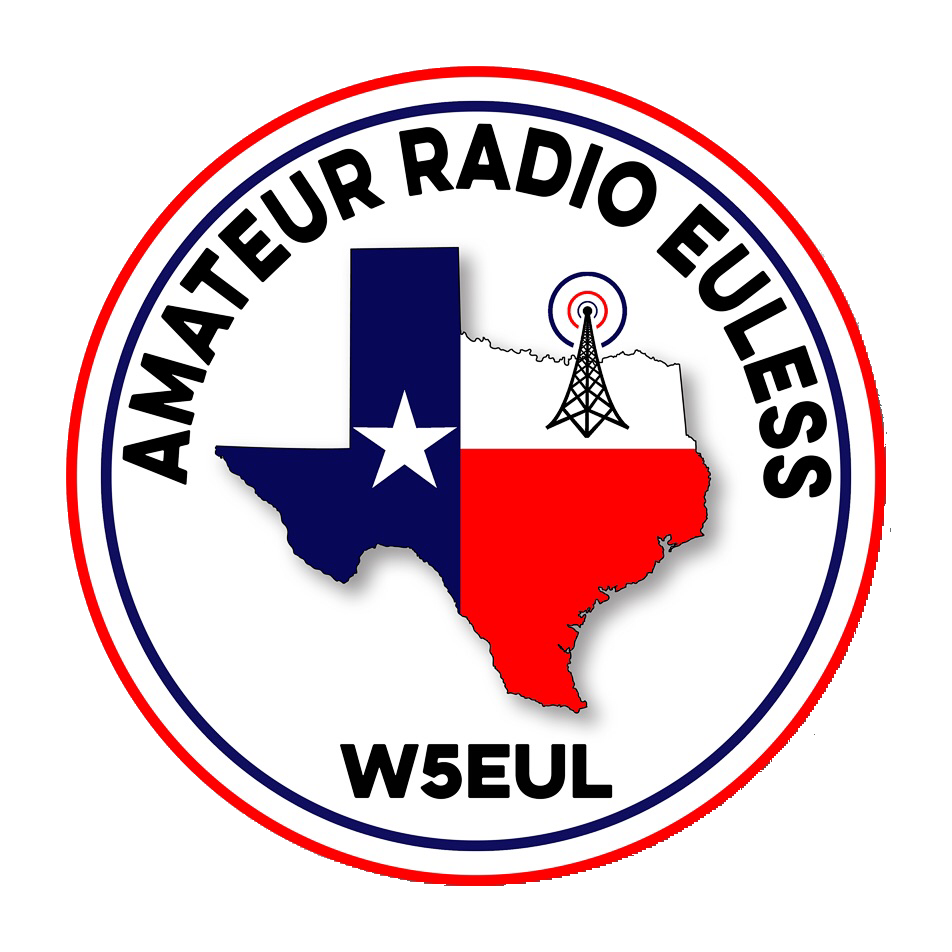 Minutes
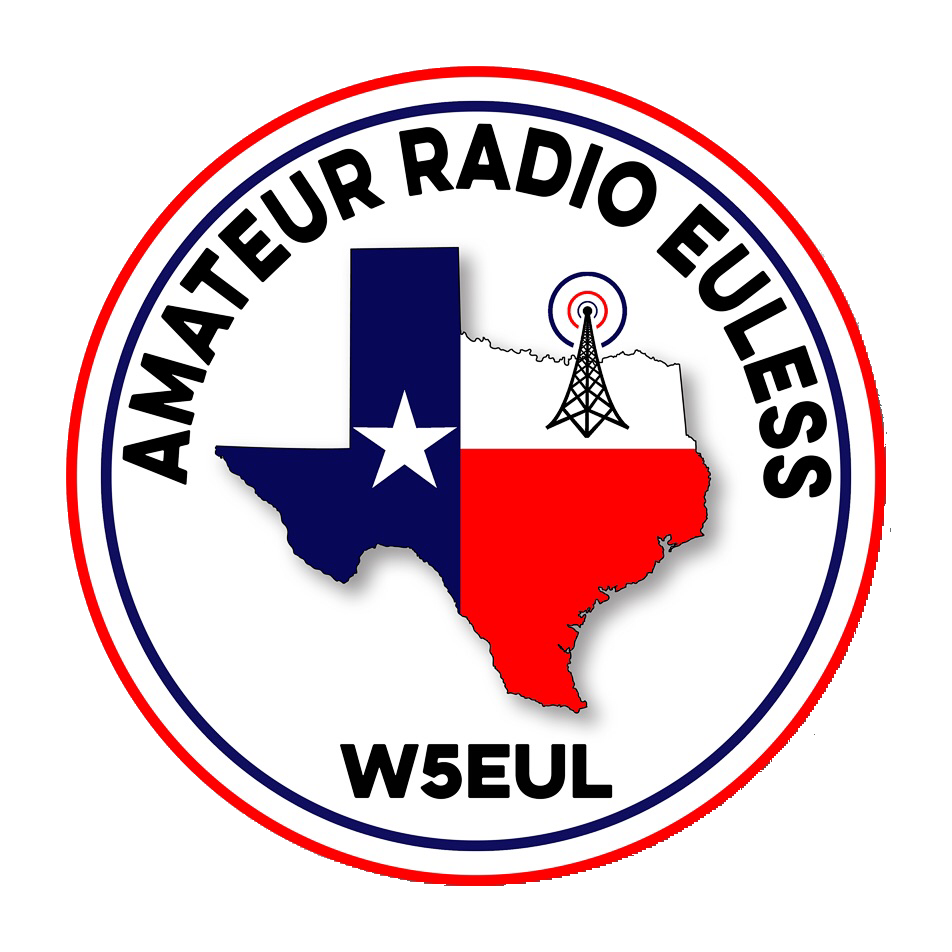 Treasurer’s Report
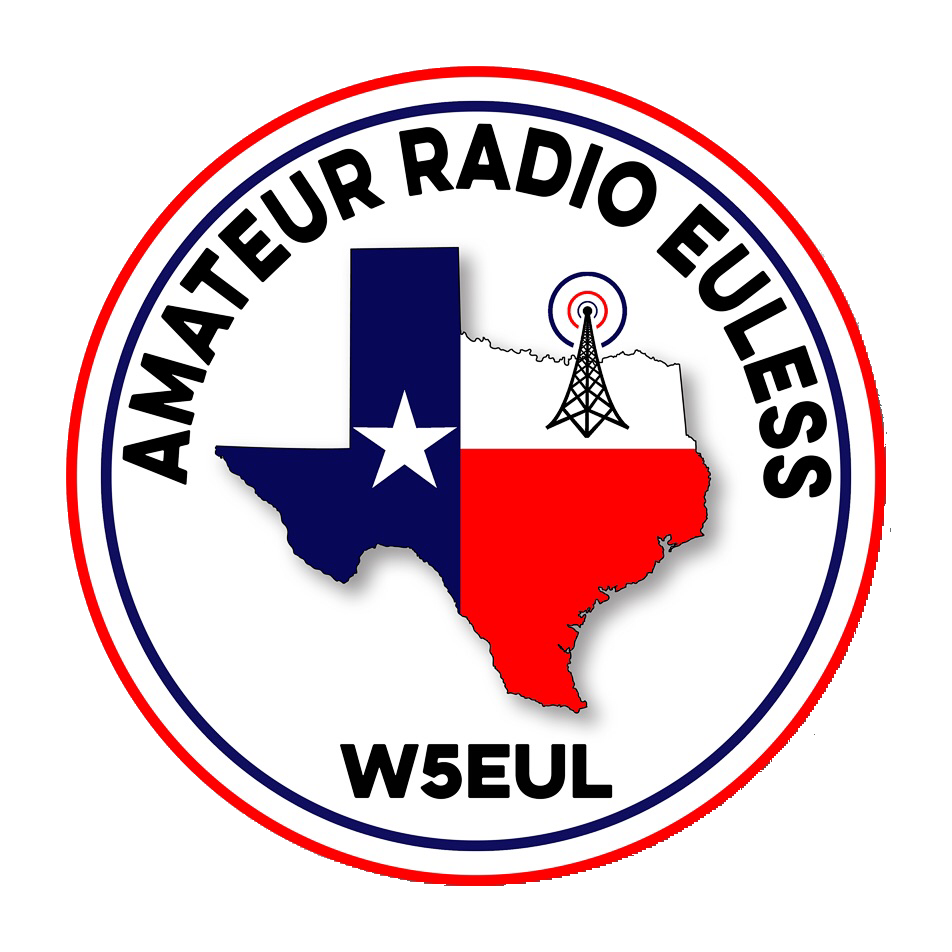 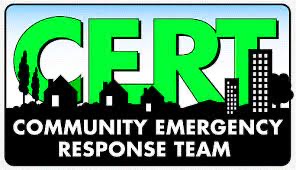 C.E.R.T Update
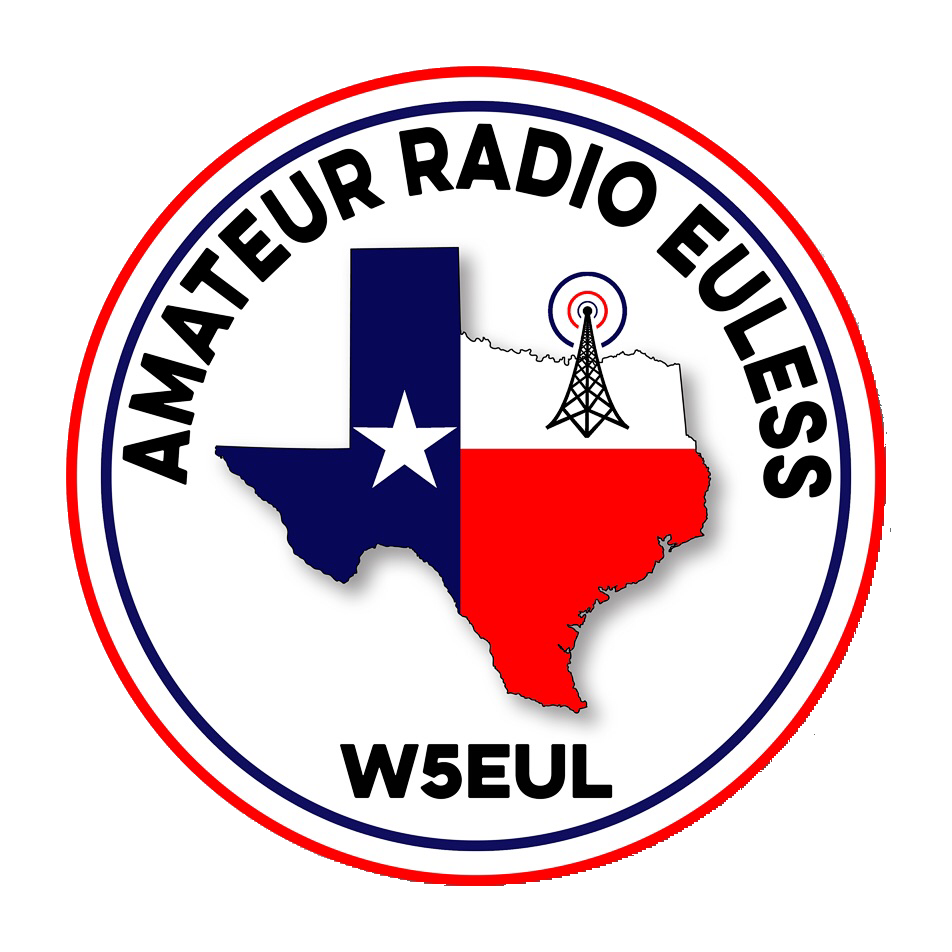 Local Happenings
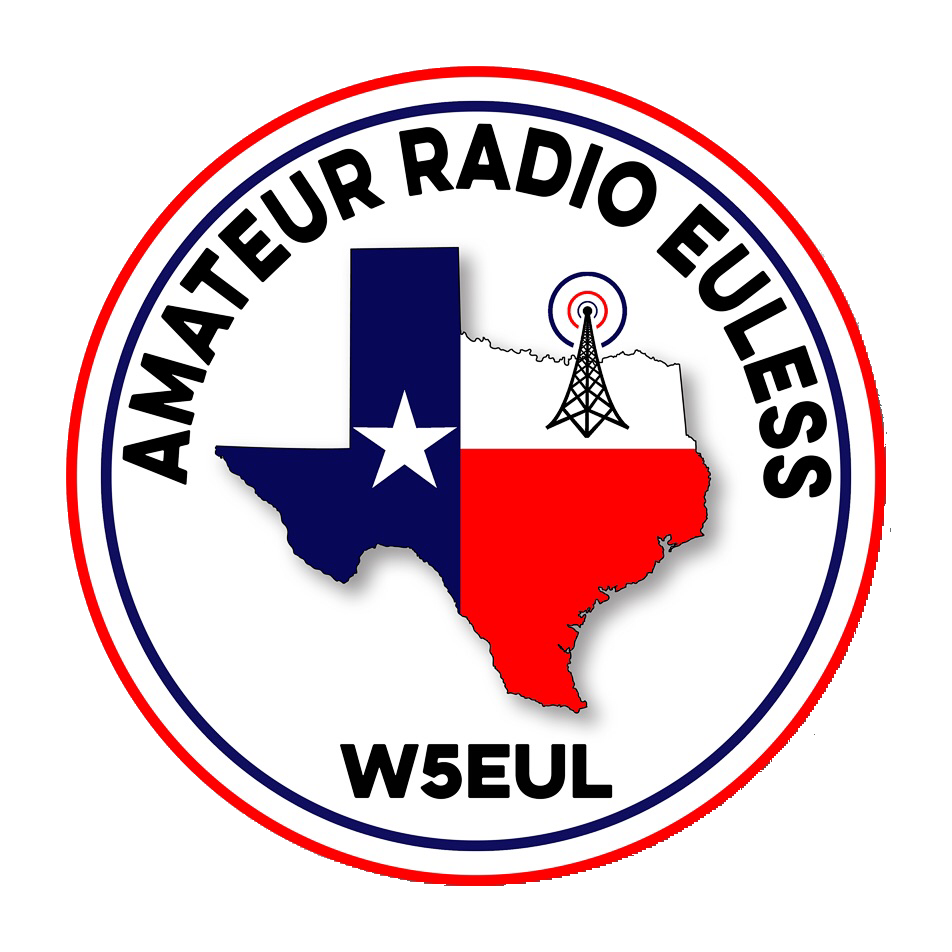 Euless ARC Gatherings
ERBC – Every Friday, @ 0830
	Texan Kitchen 415 N Main, Euless, TX 76039
H‑E‑B Joint Radio Club Breakfast, every 3rd Saturday, Egg Haven Cafe, 760 Airport Fwy, Suite 100, Hurst, RSVP by midnight Thursday
Club Social – Monday, March 18, 1800 – 1900 		Spring Creek BBQ 1509 Airport Freeway. 						Bedford, TX 76021
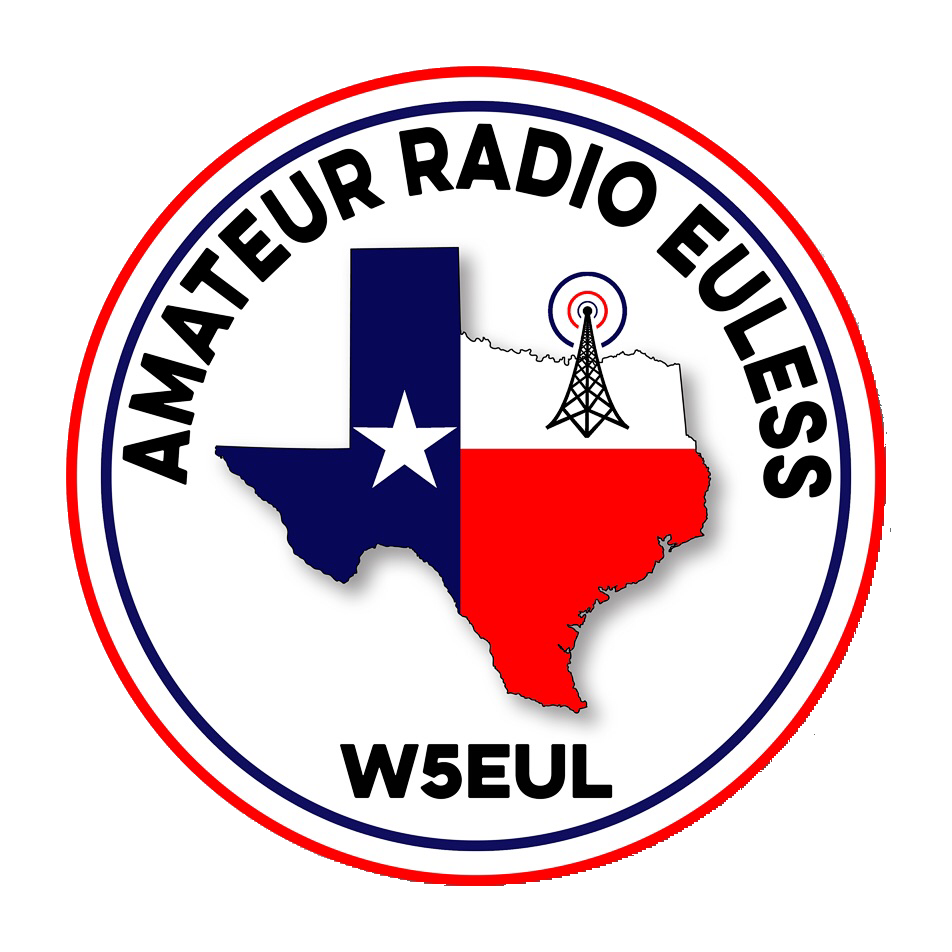 Upcoming Events
March
H‑E‑B Joint Radio Club Breakfast, March 16, 0700
CERT Full Team Meeting: March 16, 0900
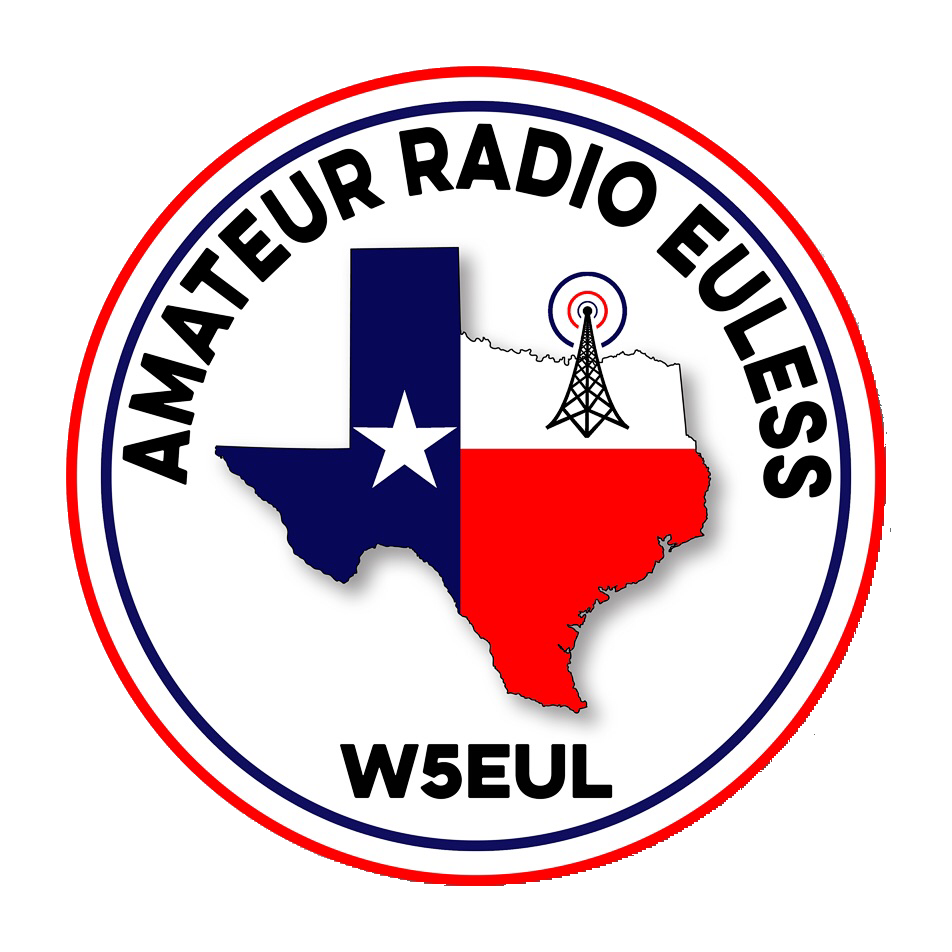 Upcoming Events
April
TSPOTA: Fort Richardson, April 20-21
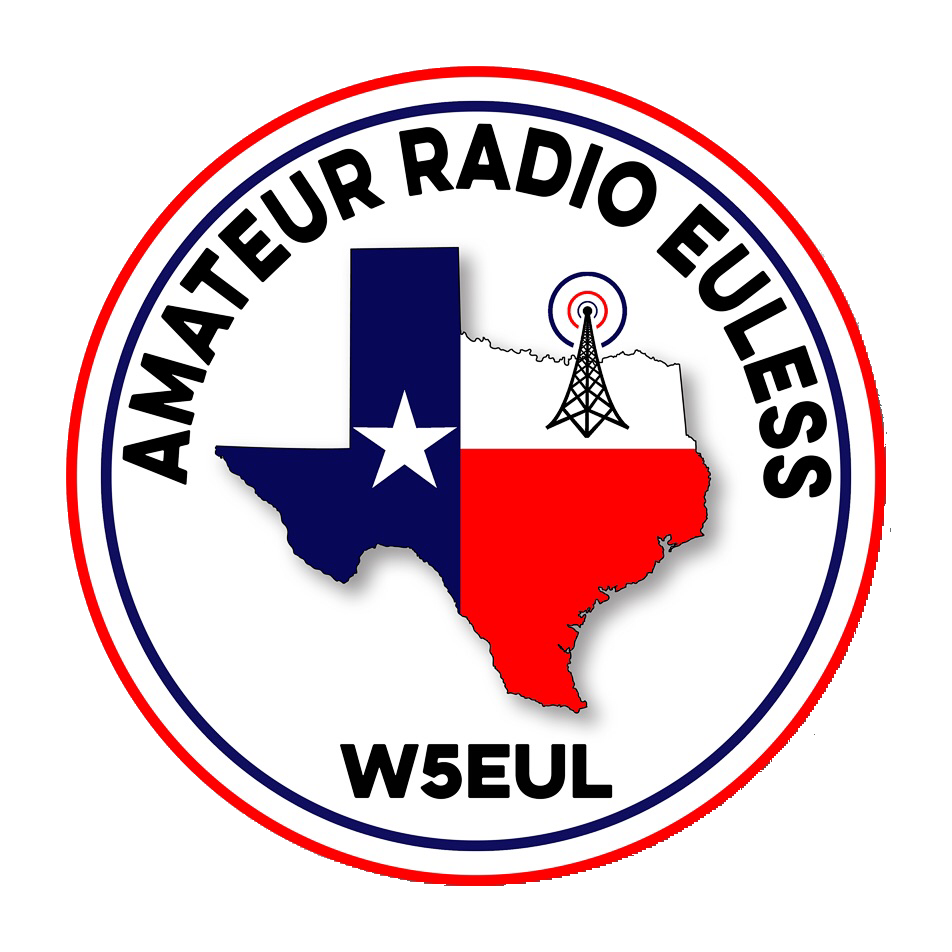 Upcoming Events
May
Texas Emergency Management Conference: Fort Worth Convention Center, May 28-31 (CERT Volunteer Opportunities)
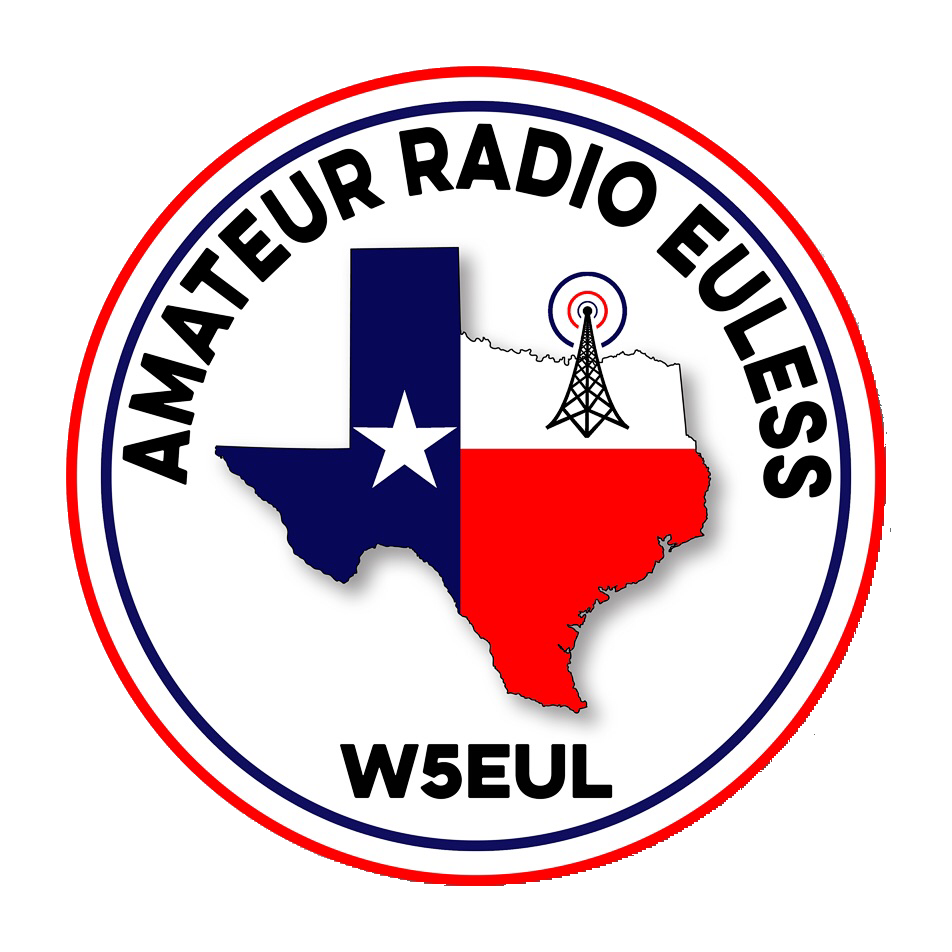 IARC Micro-Grant













At Noon on March 2, 2024 Amateur Radio Euless was awarded/accepted a micro-grant in the amount of $484.90 from the Irving ARC at their 2024 Hamfest. Amateur Radio Euless submitted a proposal to the IARC Micro-Grant Program to replenish the funds used to purchase both antennas for the temporary EOC. The amount requested was $484.90, which was the total cost of both antennas.
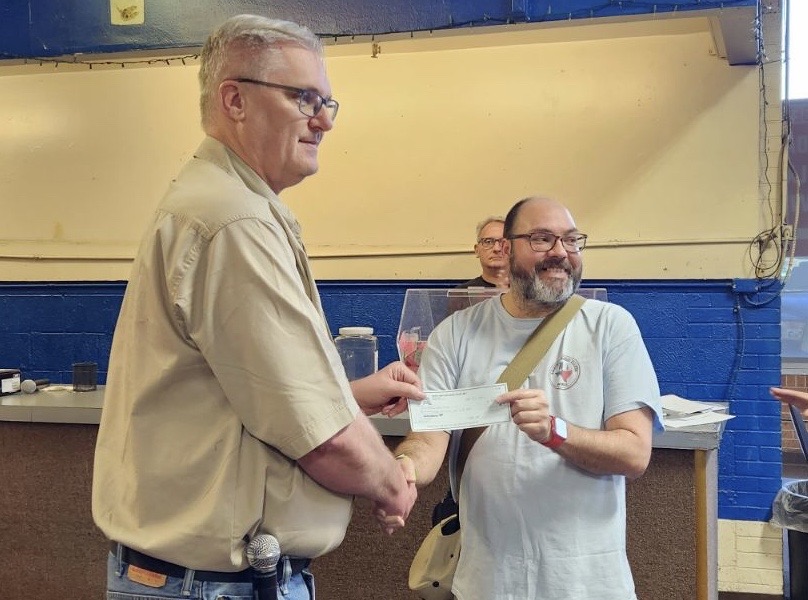 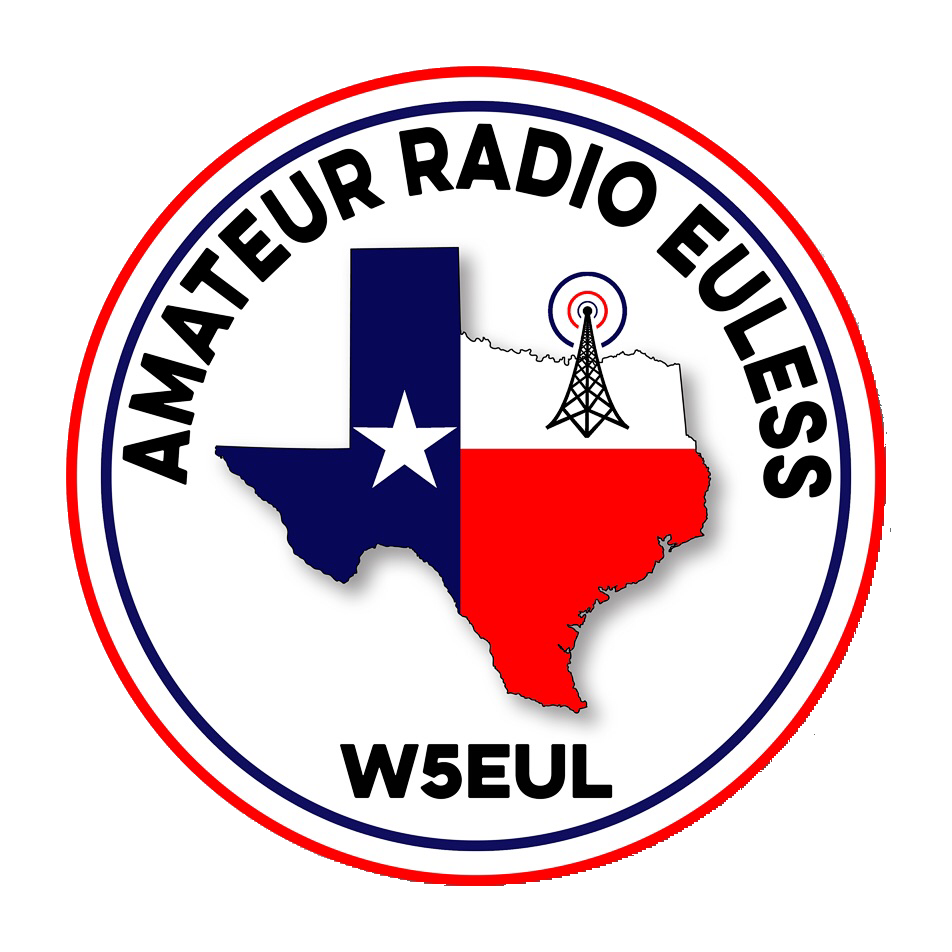 2023 Treasury Audit Committee: 





Reminder!
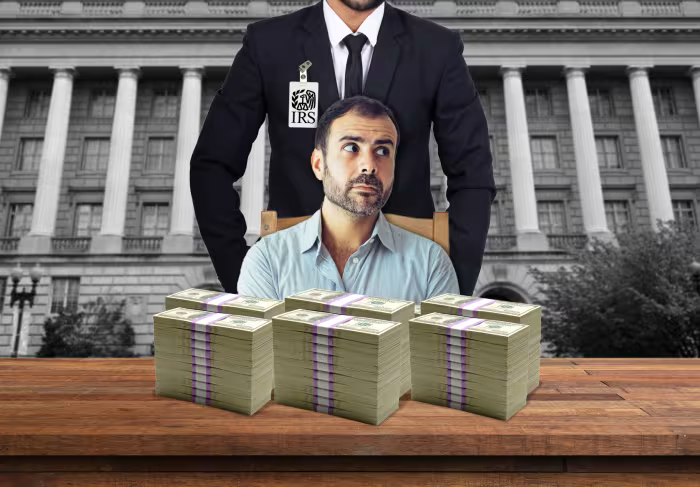 Please log your hours.
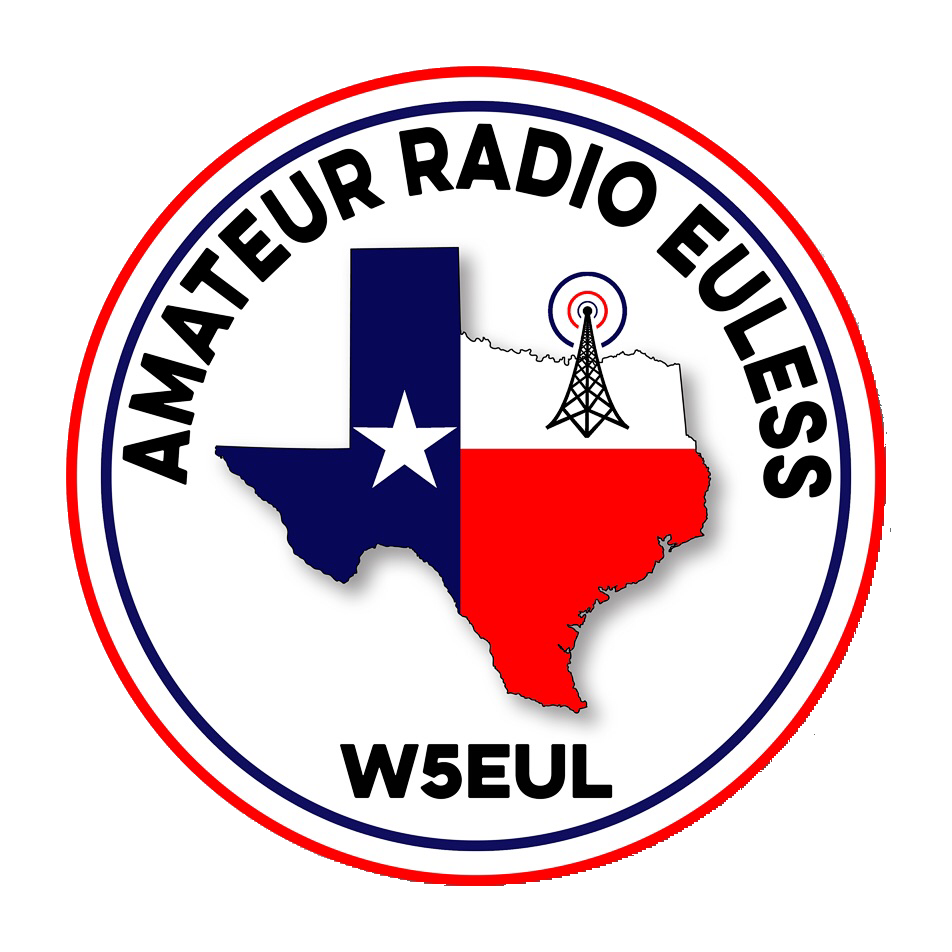 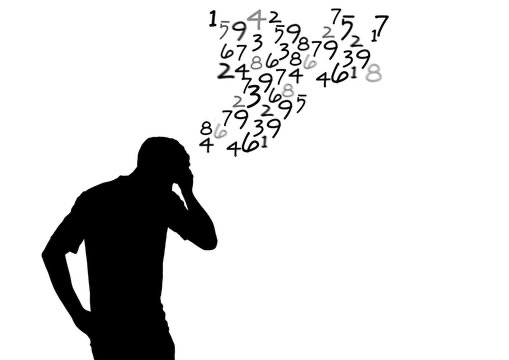 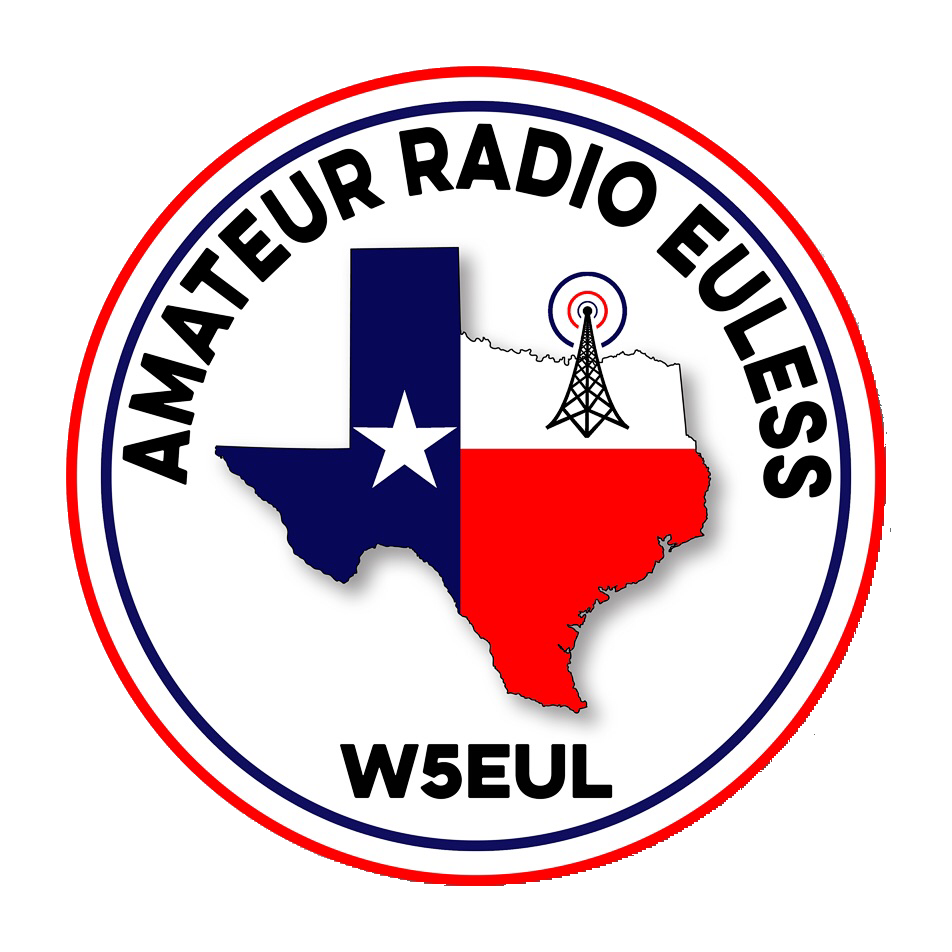 Previous Month Hours
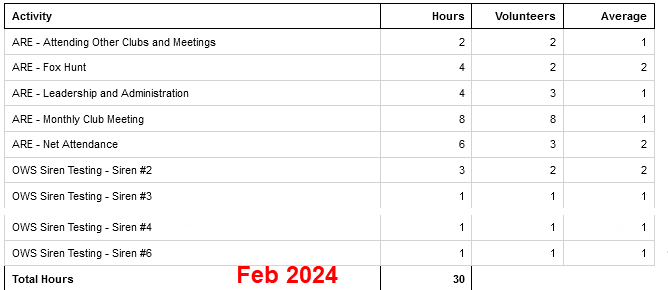 Year To Date Hours
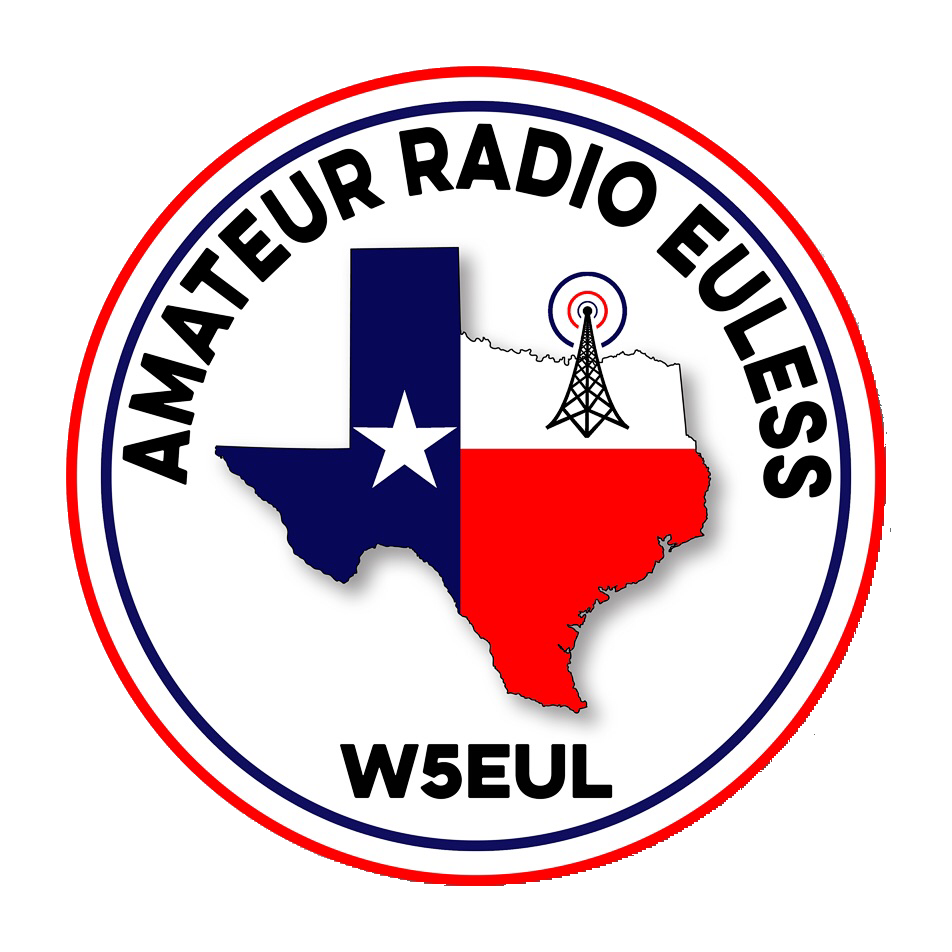 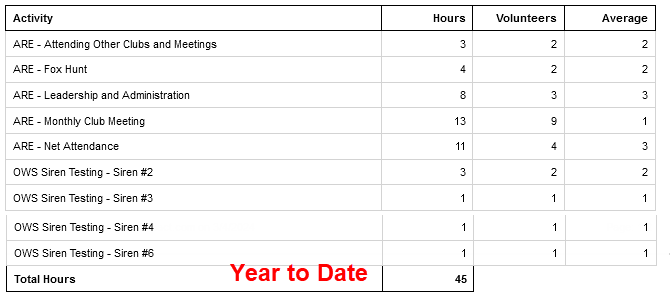 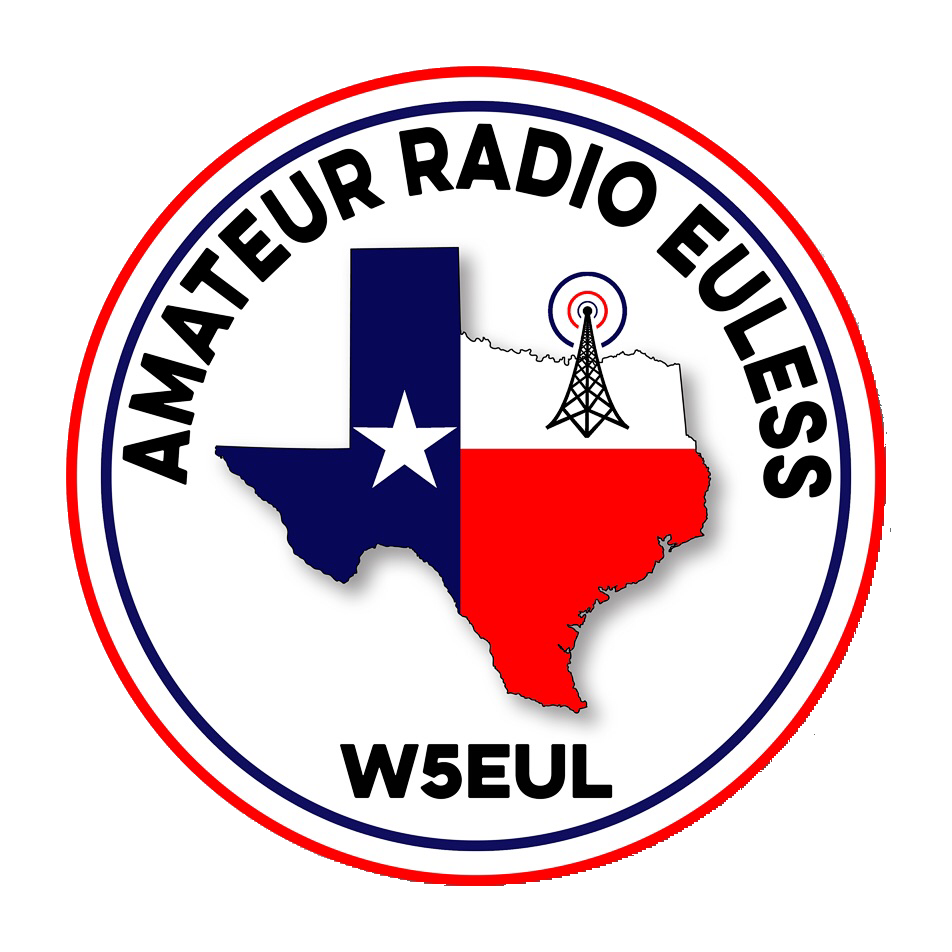 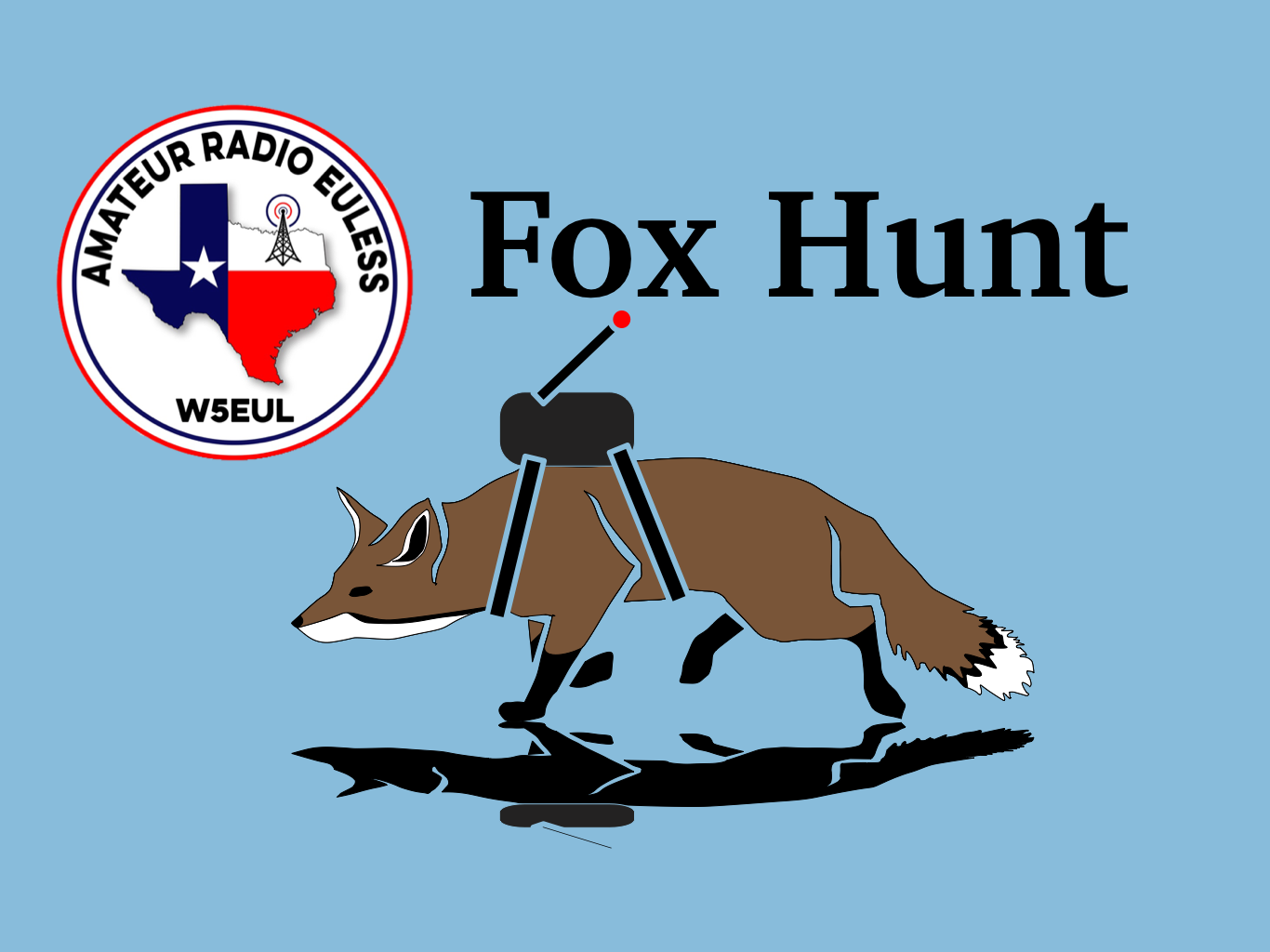 Texas State Parks On The Air
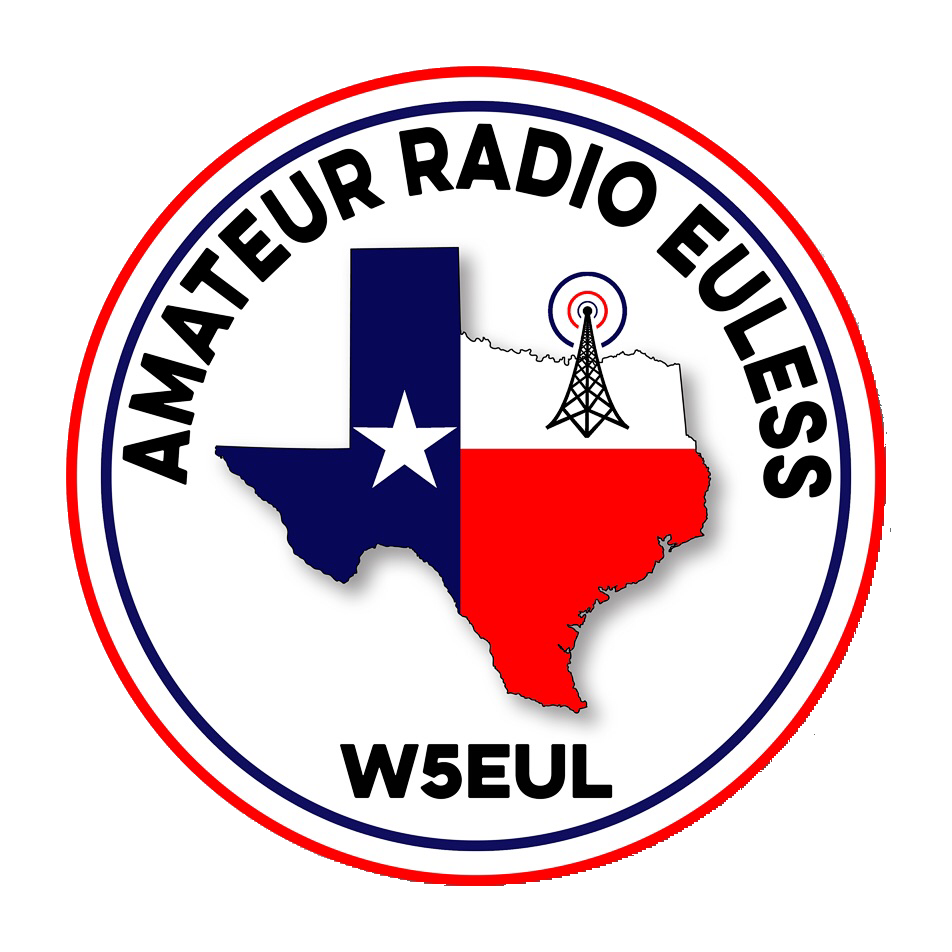 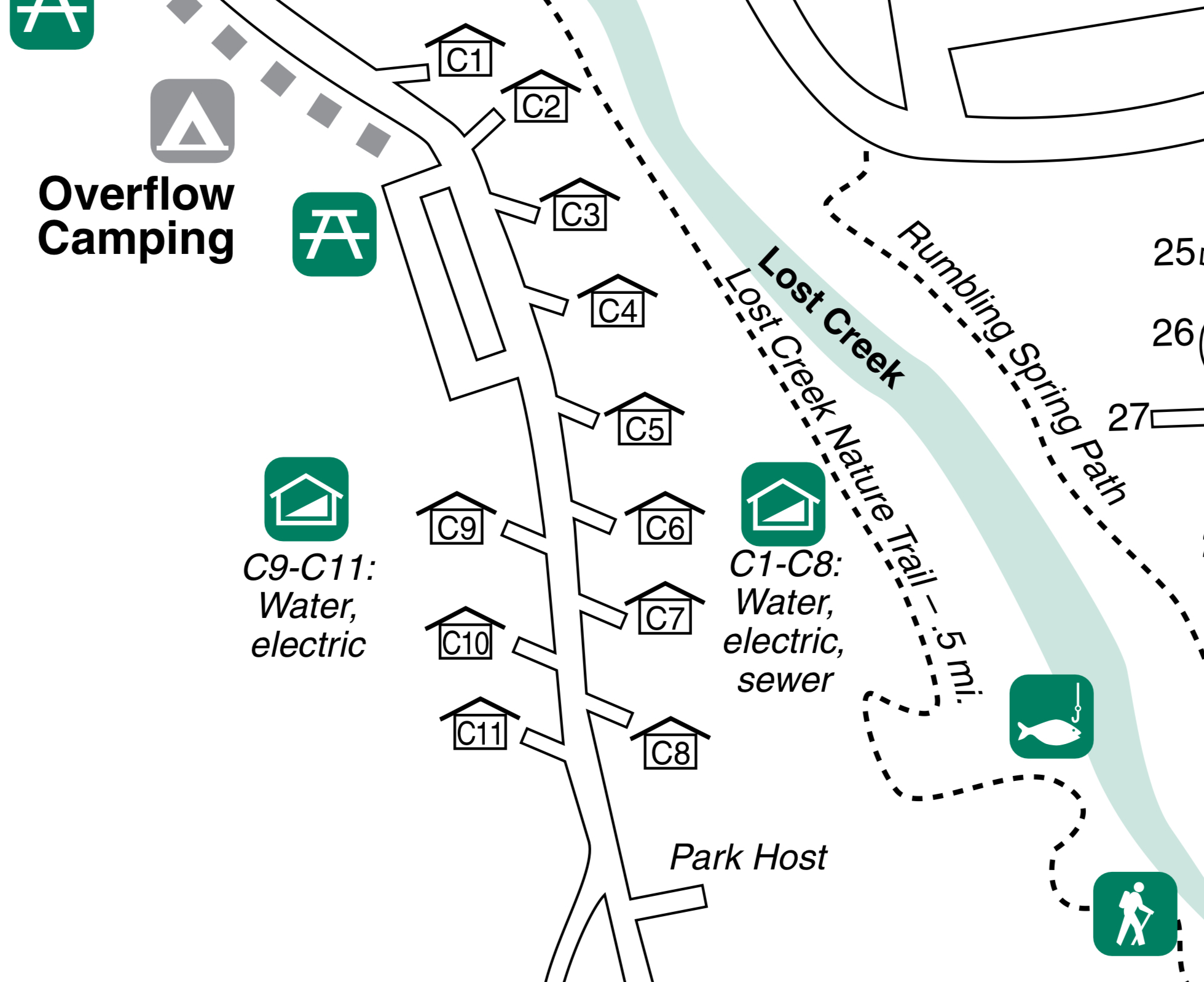 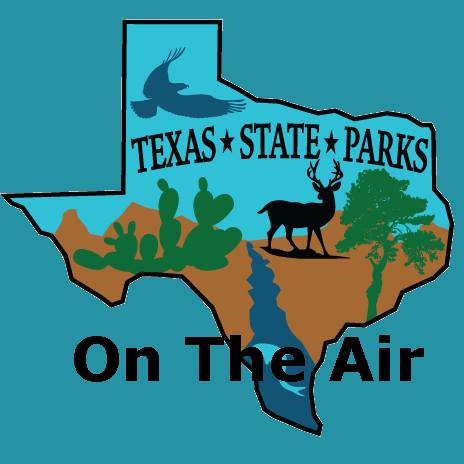 Club Supplied Equipment:
Radios from go kit
Power supply
Antenna controller
Antenna
Ground wires
Chris to bring:
Antenna mast
Flag pole
Flag
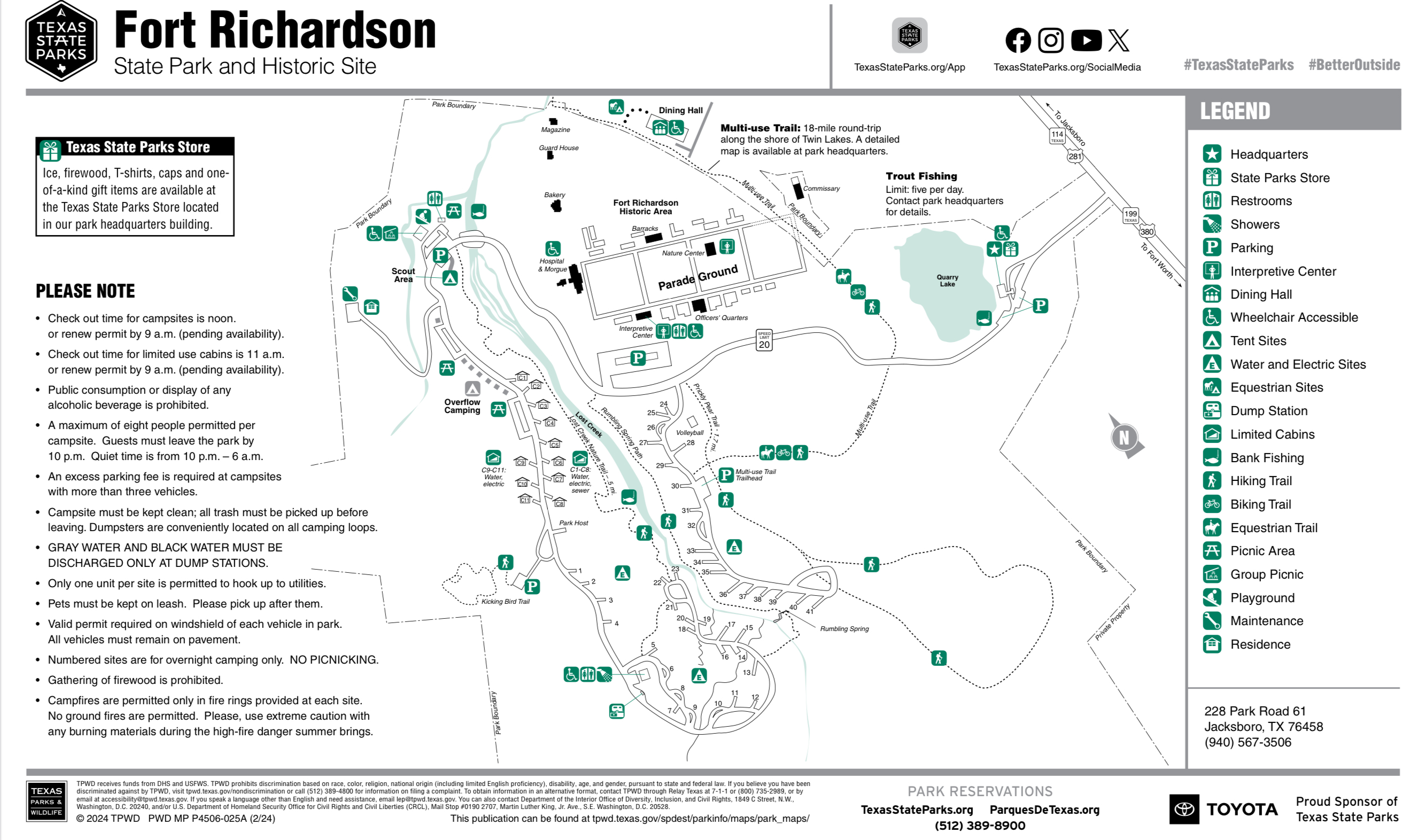 Needed items:
Table
Canopy
Members to bring
Food/Beverages
Overnight supplies
Radios
Club T-shirts
Fort Richardson State Park, April 20 & 21, 2024, Cabins 8, 10, & 11.
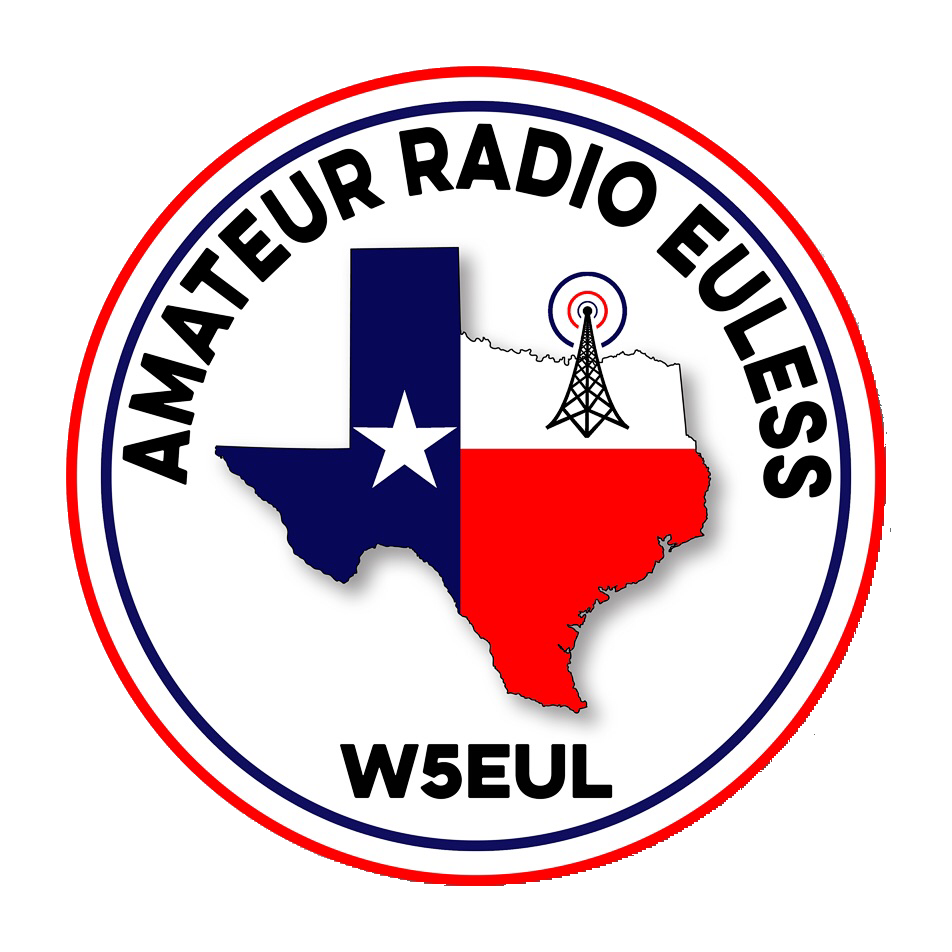 Erik
Greg
Chris
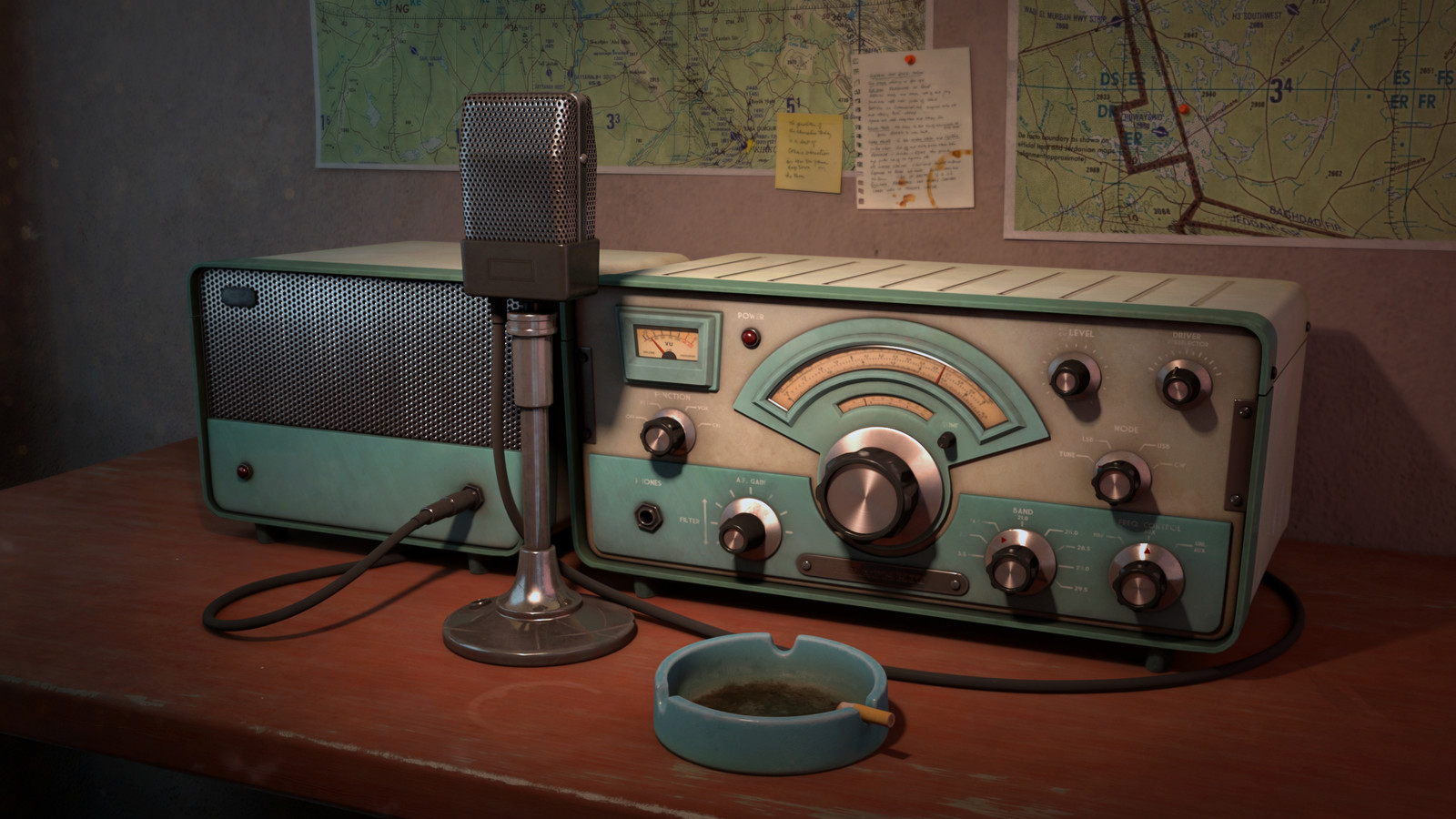 Members
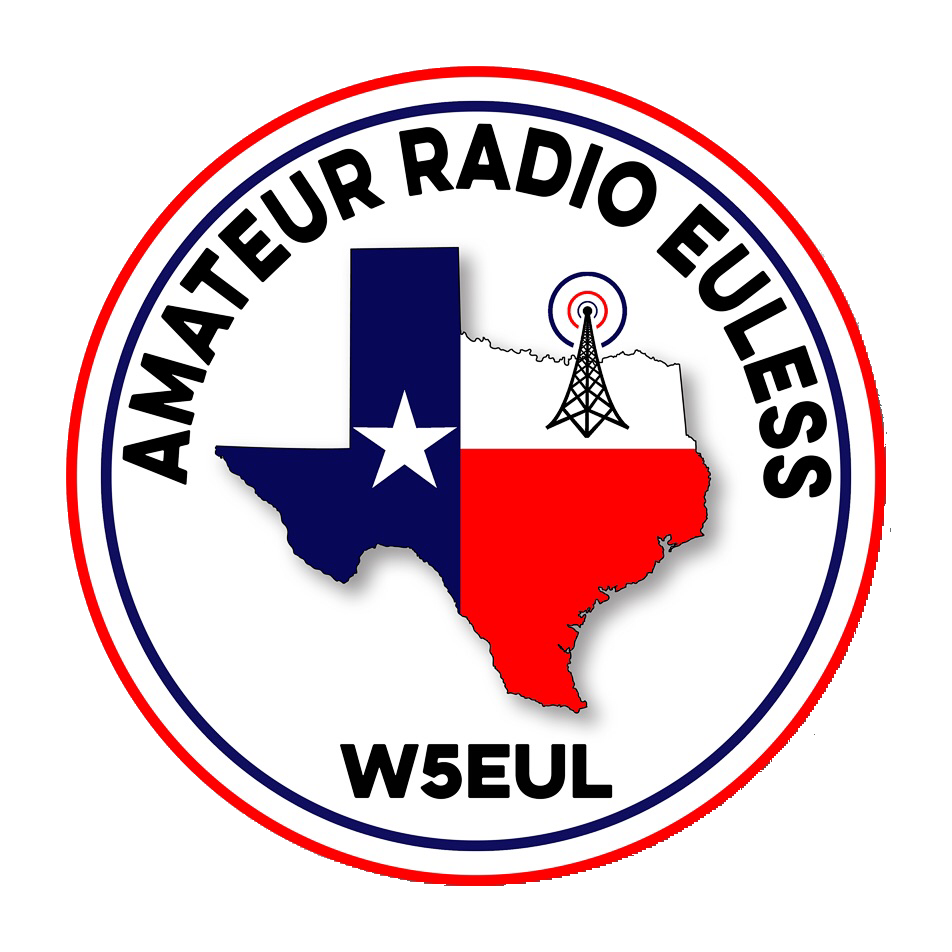 Motion To Adjourn
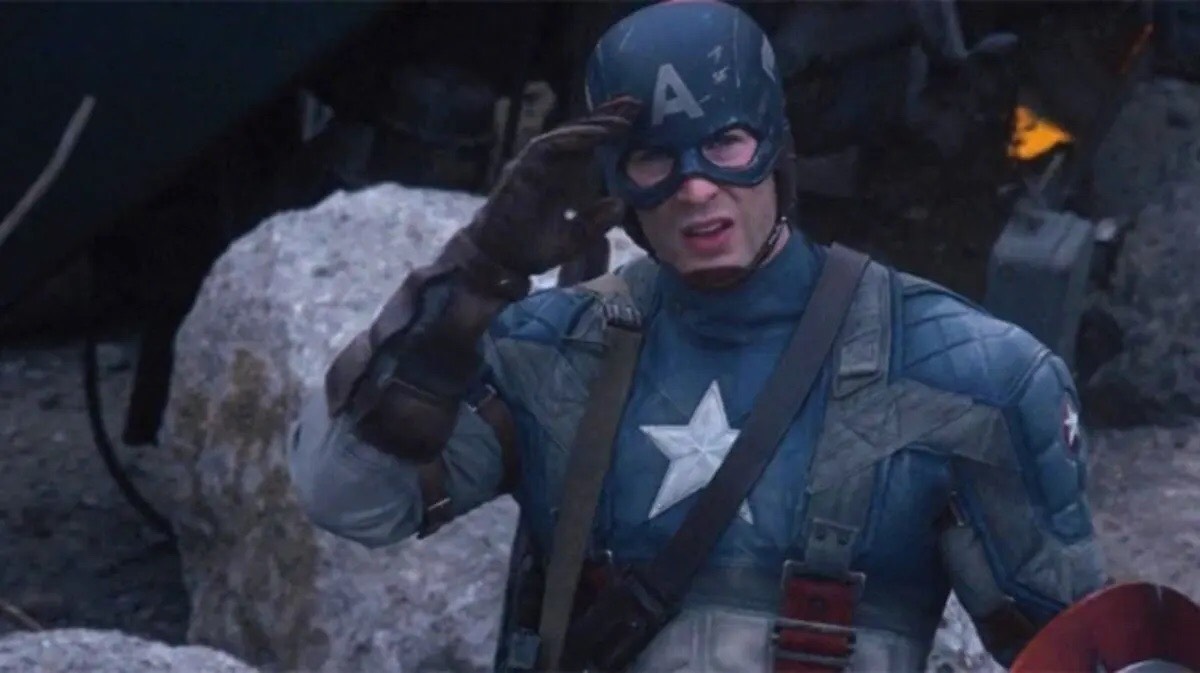